«ТАКАЯ РАЗНАЯ ОСЕНЬ»
А.Пушкин "ОСЕНЬ"
К. Бальмонт




Ф.Тютчев


           А. Пушкин
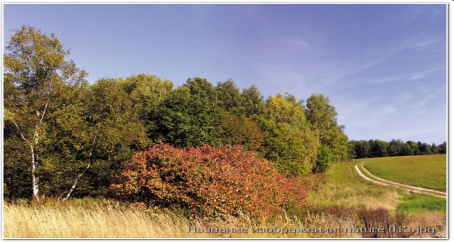 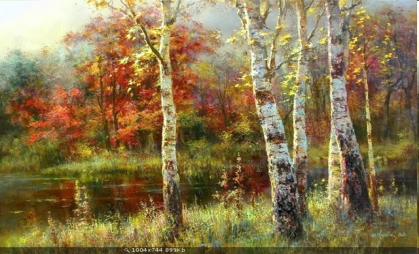 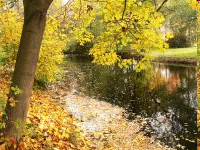 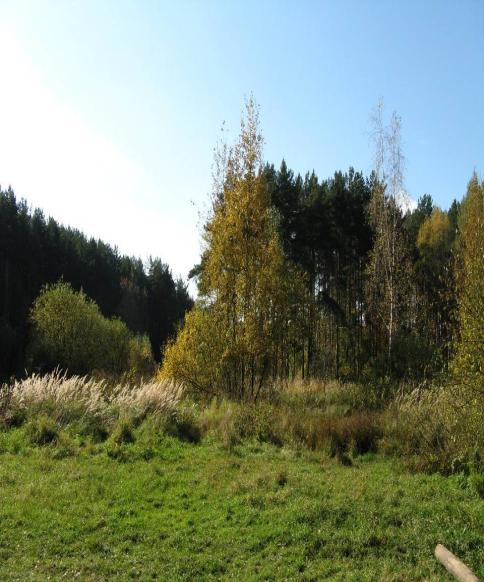 К.Бальмонт "Осень"
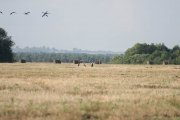 Ф.Тютчев "Есть в осени первоначальной ..."
Генрих Сапгир
(1928 – 1999)
Писатель, поэт, сценарист, прозаик, переводчик
Планирование деятельности:
Выразительно читать 
Работать со стихотворением
Вести диалог с автором
Умение работать в группах
Писать небольшие письма
Генрих Сапгир «Четыре конверта»
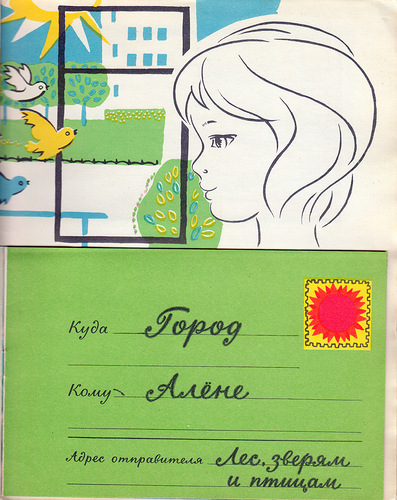 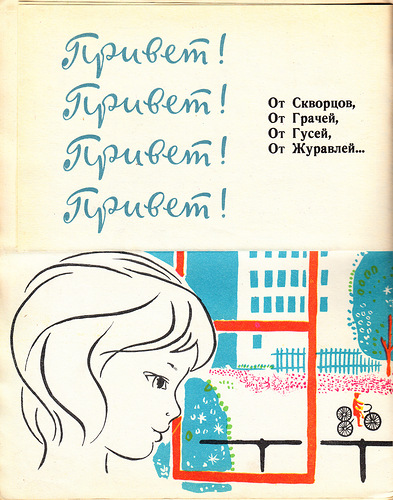 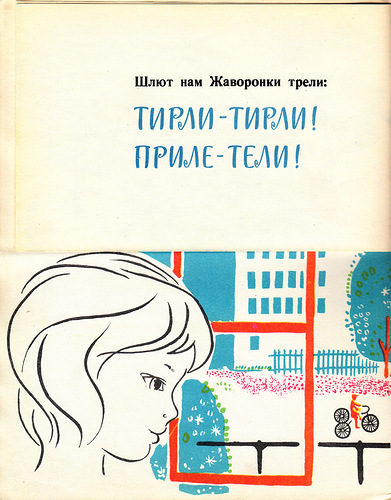 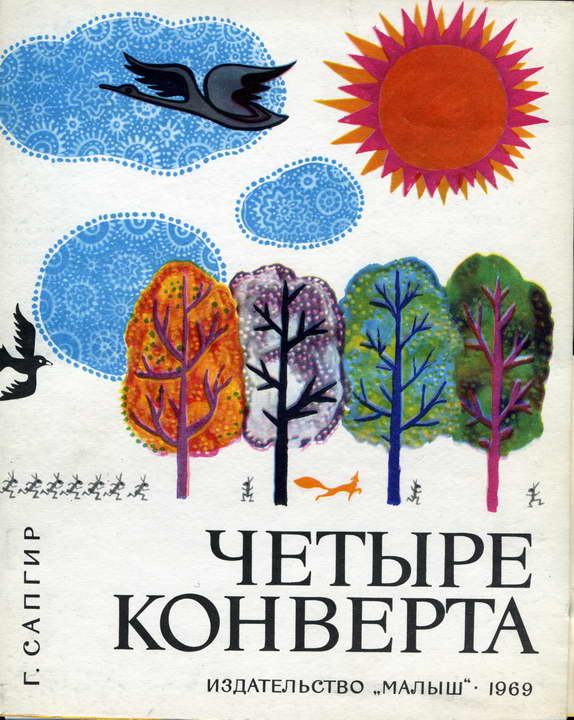 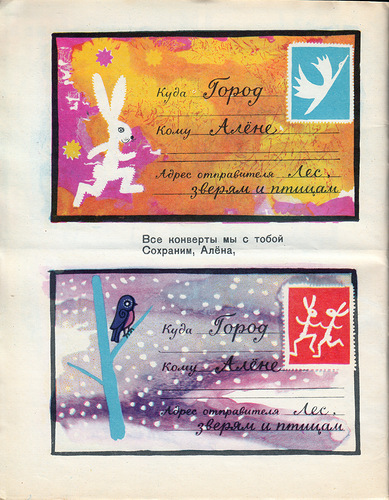 Домашнее задание:- Найти и прочитать стихотворение Г. Сапгира «Четыре конверта»;- написать письма от лесных жителей;- выразительно прочитать стихотворение.
Спасибо за урок!